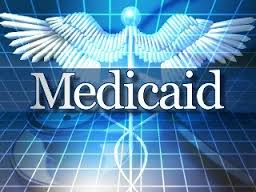 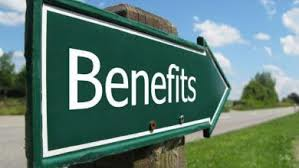 Benefits and Entitlements
Gary Shulman, MS. Ed.
garyshulman.jimdo.com
gary.shulman@nyc.rr.com
646-596-5642
Benefits Acronyms
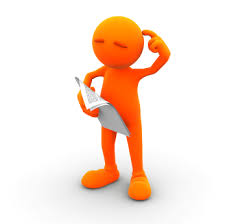 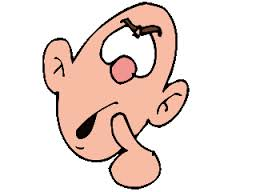 SNAP,  WIC,  
SSI,  
SSDI, FEPS,
DRIE, TANF
How many did you get correct?

SNAP:  Supplemental Nutrition Assistance Program (used to be called Food Stamps)
WIC: Women, Infants and Children’s Program
SSI: Supplemental Security Income
SSDI: Social Security Disability Insurance
FEPS: Family Eviction Prevention Supplement (Used to be Jiggetts Funding)
DRIE: Disability Rent Increase Exemption
TANF: Temporary Aid to Needy Families (Used to be called Public Assistance or Welfare) 60 month limit.
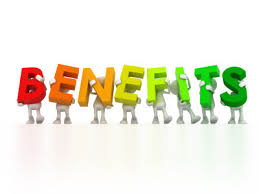 SNAP: Income based subsidy to get food.  Must be documented
WIC: Birth to 5 nutrition program.  Don’t have to be documented.
SSI: Monthly check for a person with a chronic disability that leads to severe functional limitations.  It is income based.
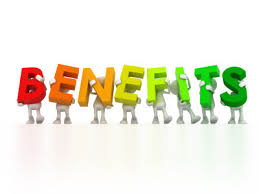 SSDI: Monthly check for a person who has worked the required number of quarters and now has a disability making it difficult for full time work.  Adult children with disabilities can also get the SSDI based upon the parent’s work record if a parent is retired and collects Social Security, dies or goes on Disability Insurance.
FEPS: For those facing eviction, on Public Assistance and have a child.  They might pay back rent and subsidize future rent for 5 years.
DRIE: If you live in a rent controlled, rent stabilized or Mitchell Lama and the landlord wants to increase your rent, this program will prevent that.
TANF: Monthly check for low income, documented families.  60 month limit (public assistance)
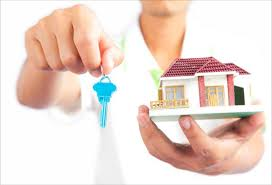 Home of Your Own (HOYO) is open to income-eligible people with developmental disabilities and mental illness, and their parents or legal guardians. The program offers a wide range of supports, including low-interest mortgages. Through the HOYO program, HFA/SONYMA offers a 4 percent, 30- or 40- year fixed rate mortgage to eligible participants
The Office of Housing Initiatives and Supports of OPWDD is committed to men, women, and families interested in living more independently through achieving homeownership. 
Anyone interested in learning more about the HOYO program, contact the Office of Housing Initiatives and Supports at 
(518) 473-1973
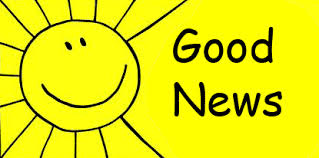 Recent Health Benefits Victories for Families of Children with 
Autism Spectrum Disorders
New York Autism Insurance Reform Law
Summary of Coverage:

Effective for state-regulated health plans issued or renewed on or after November 1, 2012.  Does not include Medicaid.
Requires state-regulated health plans to provide medically necessary coverage for the screening, diagnosis, and treatment of autism spectrum disorders including:
pharmacy care (if the policy covers other prescription drugs)
psychiatric care
psychological care
certified speech therapists, 
occupational therapists, 
social workers, 
physical therapists
augmentative communication
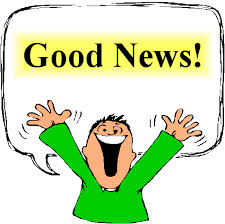 Provides coverage for applied behavior analysis provided or supervised by a Board Certified Behavior Analyst 
up to $45,000 a year
But My Child Has Medicaid!!!
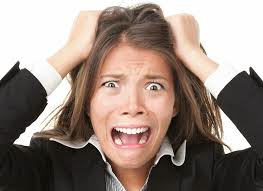 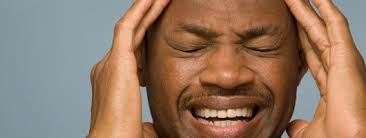 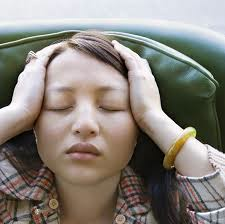 Major Medicaid Breakthrough Announced 
For Families of Children with 
Autism Spectrum Disorders
July 7, 2014

In a major victory for Medicaid coverage of autism, a federal agency has directed the states to cover medically necessary treatments for autism for children and young adults, including behavioral health treatments such as Applied Behavior Analysis (ABA). 
The announcement by the Centers for Medicare & Medicaid Services (CMS) makes clear that autism treatment must be addressed under Early and Periodic Screening, Diagnostic and Treatment (EPSDT) services which cover Medicaid-eligible children up to the age of 21.  Questions? Call Autism Speaks: 1-888-288-4762.  Ask for the Legal Resource Center.
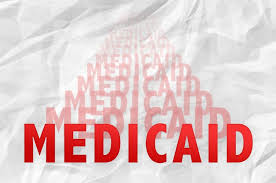 What if I make too much money to get Medicaid? 
 
What if I already have Medicaid for my child but I need Medicaid to pay for so many more services because of my child’s disability?
You Need Medicaid Waiver!
Who Do I Contact???
Developmental Disability Regional Office
(The local branch of OPWDD)
Brooklyn: 718-642-6000, 718-642-6053/6054 Metro Manhattan: 646-766-3466 Metro Bronx: 718-430-0700, FAX: 718-430-0482
Queens (Bernard Fineson Center) 718-217-4242 Staten Island: 718-983-5200, FAX: 718-983-9768
What can families get from their local DDRO?:
Respite
Case Management
Parent Training
Financial Aid
Socialization
Referral to services
Referral to Evaluation Sites.......and much more!
OPWDD & Medicaid Waiver 
Getting Started
Medicaid Waiver: Family income is waived to give the child with a developmental disability “Super Medicaid”!

Contact your local Borough DDRO Office or go online to the OPWDD website and find out about Front Door orientation meetings which you must attend in order to get Medicaid Waiver
You will be given a Medicaid Service Coordinator
Once you have Medicaid Waiver, your family along with your MSC can develop an action plan: getting the programs and services you and your child need.
What do you think?

Ms. Rodriguez doesn’t have a Green Card and just gave birth to Angela who has Down Syndrome.  Can the baby get WIC?  SSI? TANF? Medicaid? SNAP?  Anything else?
What do you think? 

The Johnson family has 3 children all with Autism Spectrum Disorders.  They live in a rent stabilized apartment.  Daddy is a Veteran from the Iraq war and as a result uses a wheelchair.  The landlord gets complaints about the children from neighbors so he wants to raise the rent in order to force the family out.  What benefits might help this family?
What do you think? 

Robert has a severe developmental disability and his parents are both doctors.  Robert just turned 18.  What benefits can Robert obtain?
Guardianship
 
Before the age of 18 which is considered adulthood, it may be time for the child’s parents to consider guardianship – they do not automatically remain their child’s natural guardian. When you need to have decision making over all aspects of the person’s life, this is called an Article 17A Guardianship. The guardian gains control over where a person should live, what care and supervision is required, supervision of the person’s money and how to interact with the medical community. These areas of concern require that the guardian be informed of the services available to their ward within the community and how to access them.  In NY the Guardianship process for someone with a developmental disability most often takes place in Surrogate’s Court.  

For those with a primary emotional disability or those who became incapacitated through an accident or though a gradual deterioration of capacities, the Guardianship process can be a bit more involved and take place in Supreme Court. This is called Article 81 Guardianship.  Article 17A Guardianship most often covers all aspects of the ward’s life while the Article 81 can be more specific as to which areas of the ward’s life need the supervision of a Guardian.
Help with the Guardianship process: 
1) AHRC of NY:  83 Maiden Lane, NY, NY 10038, 212-780-2586, 4493  
2) God’s Guardians: 114-16 144th St., Jamaica NY, 917-789-3901
3) New York Legal Assistance Group: 7 Hanover Square 18th Fl. NY, NY 10004, 212-613-500
Having a mental health crisis?
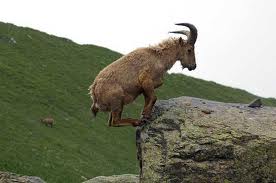 NYC WELL
1-888-NYC-WELL (1-888-692-9355)

1-888-NYC-WELL (1-888-692-9355)is a free, confidential help line for 
New York City residents to help callers find 
mental health 
and substance abuse services.
They can activate a mobile crisis team!
Kindness
“Three things in human life are important: the first is to be kind; the second is to be kind; and the third is to be kind.”
Henry James

“Be kinder than necessary because everyone you meet is fighting some kind of battle.”  Plato